Centro de Aprendizaje de Movilización JuvenilVisión Mundial Ecuador
Marzo  del  2013
Equipo del CdA de Movilización Juvenil VME
¿QUE ES UN CENTRO DE APRENDIZAJE?
DEFINICIÓN

Un grupo de personas de alcance regional, integrado y ubicado en la operación de una Oficina Nacional de Visión Mundial, que se relaciona, interactúa y genera  conocimientos y prácticas con otros socios locales clave en áreas específicas de interés común.
Con el paso del tiempo define las mejores prácticas y disemina el conocimiento en el país en que se ejecuta la experiencia, luego al Continente, luego al mundo entero por medio de la Confraternidad de Visión Mundial y otros socios regionales y globales con la finalidad de aportar a procesos de transformación integral en la vida y contextos de los más vulnerables conforme el mandato del Evangelio de nuestro Señor Jesucristo (definición adaptada en el CdA)
¿QUE ES MOVILIZACION JUVENIL?
“Posicionar una temática-realidad social que permita la conquista o ampliación de derechos a través de la presencia en espacios de construcción de opinión pública en el marco de los valores del Reino de DIOS” (Definición del Equipo del CdA de MJ VME)
En el caso de Ecuador se considera jóvenes desde los 18 hasta los 29 años según la ley de juventudes publicada en el 2001, para el caso del CdA MJ consideraremos al grupo etáreo entre los 15 hasta los 29 años.
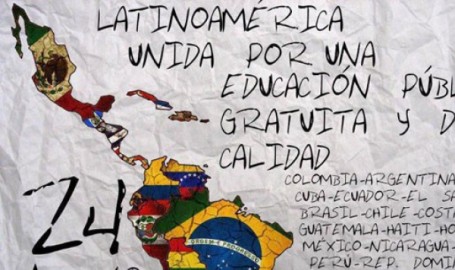 ¿QUE BUSCAMOS AL CONSTRUIR UN CdA DE MOVILIZACIÓN JUVENIL?
Aportar a la vida y ministerio de Iglesia en el cumplimiento de la misión integral y profética desde acciones de incidencia pública en la sociedad donde somos llamados a ser sal y luz.
Impulsar procesos de transformación integral en favor de los más vulnerables desde espacios públicos  a través de procesos de concienciación y movilización juvenil.
Fortalecer la actoría social de la juventud cristiana en el marco de sus contextos específicos y del llamado de Dios a evidenciar su Reino en la sociedad.
Potenciar redes y ministerios juveniles en temáticas de alta necesidad de los grupos vulnerados.
¿COMO CONSTRUIMOS EL PROCESO DE  MOVILIZACION JUVENIL?
1. DISEÑAMOS LA ESTRATEGIA DE MOVILIZACIÓN JUVENIL
En  afinidad con la Constitución del País 

Jóvenes 
 Art. 39.- El Estado garantizará los derechos de las jóvenes y los jóvenes, y promoverá su efectivo ejercicio a través de políticas y programas, instituciones y recursos que aseguren y mantengan de modo permanente su participación e inclusión en todos los ámbitos, en particular en los espacios del poder público.
 El Estado reconocerá a las jóvenes y los jóvenes como actores estratégicos del desarrollo del país, y les garantizará la educación, salud, vivienda, recreación, deporte, tiempo libre, libertad de expresión y asociación. El Estado fomentará su incorporación al trabajo en condiciones justas y dignas, con énfasis en la capacitación, la garantía de acceso al primer empleo y la promoción de sus habilidades de emprendimiento.                                                     Constitución (sección segunda)
2. DISEÑAMOS LA ESTRATEGIA DE MOVILIZACIÓN JUVENIL
Alineada a La Meta Maestra en nuestra estrategia regional 2009-2013

Nuestra Meta Maestra para el 2020: 
 
“Contribuir al desarrollo y al empoderamiento de 5,8 millones de NNAJ, organizados en redes locales, nacionales y regionales, con quienes buscamos contribuir a la transformación de América Latina y el Caribe. Para el año 2020, la Red Regional de niños, adolescentes y jóvenes estará completamente establecida y el proceso de transformación habrá impactado positivamente las vidas de 5,8 millones de niños, adolescentes y jóvenes.”
3. DISEÑAMOS LA ESTRATEGIA DE MOVILIZACIÓN JUVENIL
Alineada a las radicales propuesta de la Palabra de Dios : 

“Abre tu boca por el mudo
En el juicio de todos los desvalidos.
Abre tu boca, juzga con justicia,
Y defiende la causa del pobre y del menesteroso”
PROVERBIOS 31:8-9 (RVC)
TIPOS – CATEGORIAS Y NIVELES DE INCIDENCIA QUE BUSCAMOS  EN LA MOVILIZACION JUVENIL.
Tangibles
Intangibles
Cultura Ciudadana
Valores
Prácticas
Espacios Públicos 
Políticas
Gestión Local
Liderazgo
Alianzas
Vocación Colaborativa
Visión Local
Concertación
Calidad de Vida
Conocimientos
Capacidades Personales
Autoestima (seguridad de sí mismos)
Identidad cultural
Reflexión crítica
FUENTE: Tipos y Categorías de Impacto del SISDEL Sistema de Desarrollo Local.
 Víctor Hugo Torres
1. DISEÑAMOS LA ESTRATEGIA DE MOVILIZACIÓN JUVENIL
1. DISEÑAMOS LA ESTRATEGIA DE MOVILIZACIÓN JUVENIL
Generar experiencias, propiciar espacios, herramientas, metodologías, técnicas de acompañamiento a jóvenes de grupos y ministerios Juveniles en Iglesias de Ecuador, para que propongan, construyan, se apropien  y  empoderen de la actoría social y contribuyan con y desde su protagonismo en la transformación social, en armonía con  las demandas del REINO DE DIOS propuestas por Jesús de Nazaret.
Jesús no se predicó a sí mismo; anunció el Reino. Sus discípulos acogieron esa propuesta y se abocaron al anuncio, proclamación y testimonio de ese Reino.
“El Movimiento histórico  de Jesús se identifica con la construcción de ese Reino antes de su muerte como después de su resurrección”  (PR)
2. SOCIALIZACION  Y ACUERDOS CON IGLESIAS Y MINISTERIOS  JUVENILES
3. CONOCEMOS  DESDE Y CON LOS JÓVENES.
PLANES DE    ACCION PARA LOGRAR INCIDENCIA PUBLICA PARA HACER EVIDENTE LA MISIÓN DE LA IGLESIA EN LA SOCIEDAD 
CONSTRUIDOS CON LOS LIDERES JUVENILES DE LAS IGLESIAS
4. PLANES DE ACCIÓN CON JÓVENES PARA LA INCIDENCIA PÚBLICA.
CONOCER
SENSIBILIZAR
5. EJECUTAMOS  LOS PLANES DE ACCIÓN
6. Rendimos cuentas  y Transparencia del Proceso.
Generación de conocimiento sobre juventudes